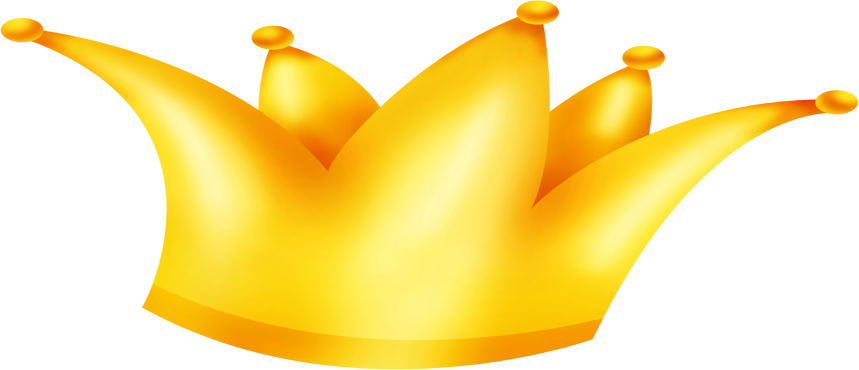 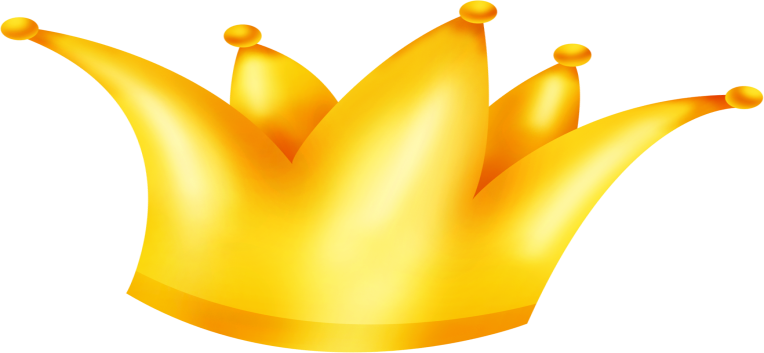 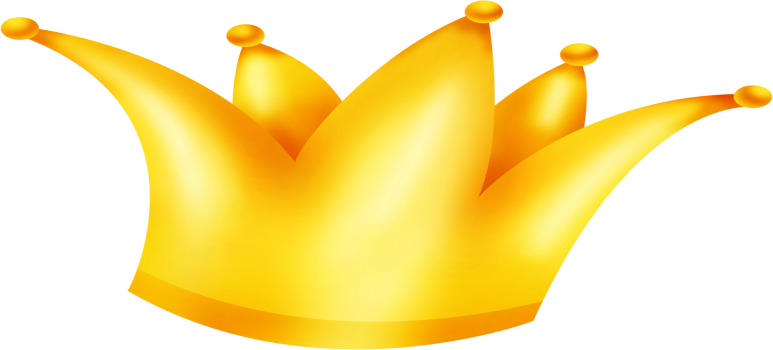 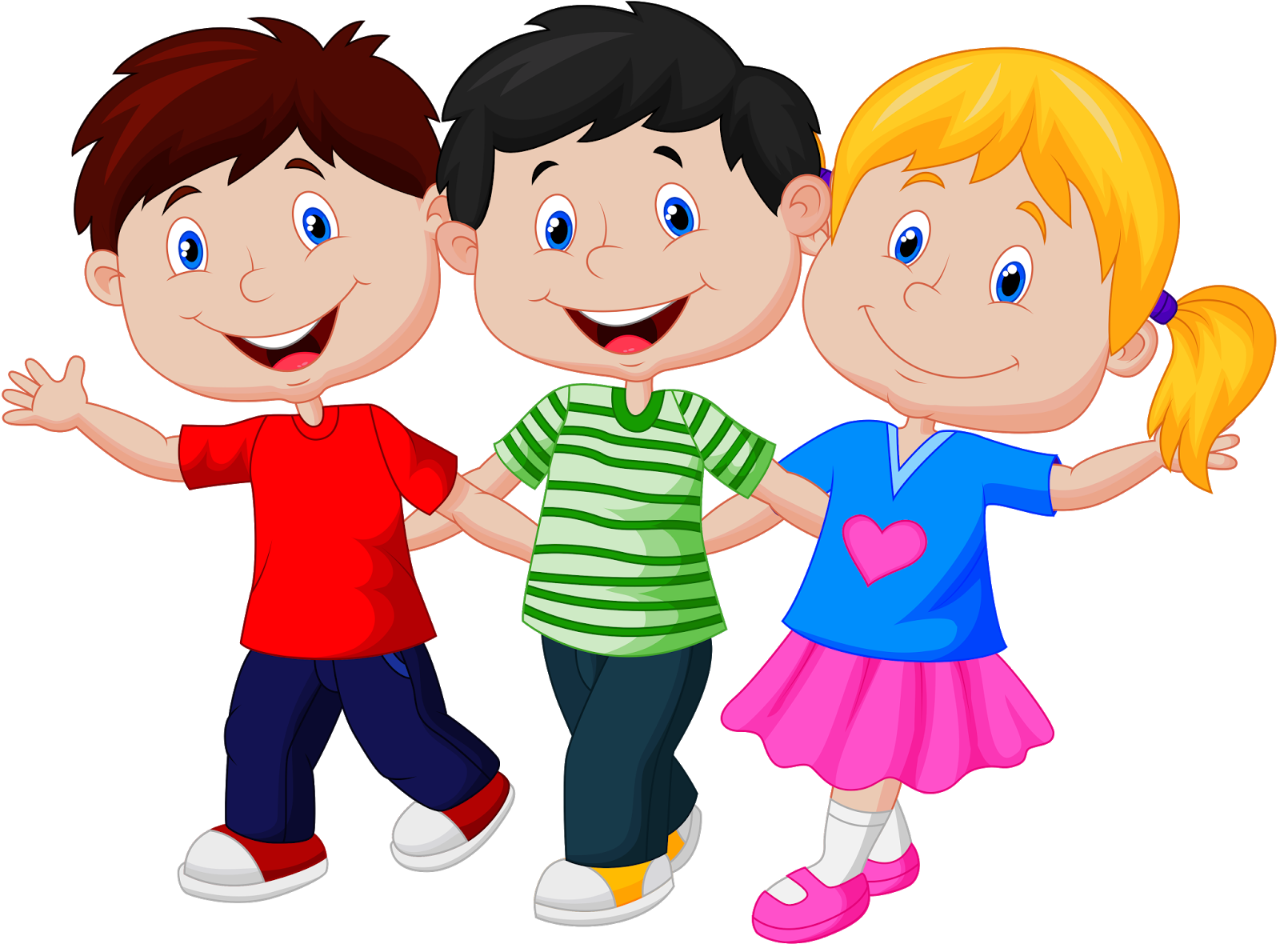 ПАРНЫЙ
СОГЛАСНЫЙ
НЕПАРНЫЙ 
СОГЛАСНЫЙ
ГЛАСНЫЙ
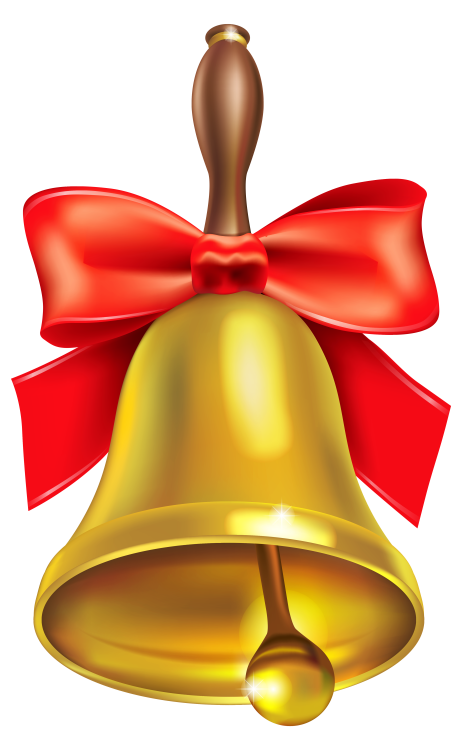 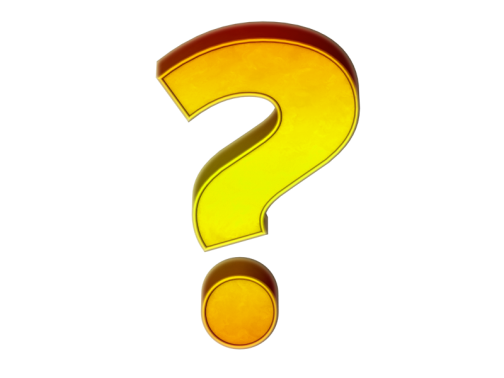